Cada um, ao seu nível, é responsável HSA
Kit de Integração de H3SA
Módulo TCG 4.4
OBJETIVOS DO MÓDULO
No final deste módulo: 
Terá compreendido o que significa Cultura de Segurança e o que isso significa na Total

Conhecerá o seu papel: tomar decisões respeitando e apoiando-se nas regras e nas instruções.
Kit de Integração de H3SA - TCG 4.4 - Cada um, ao seu nível, é responsável HSA – V1
2
Safety academy
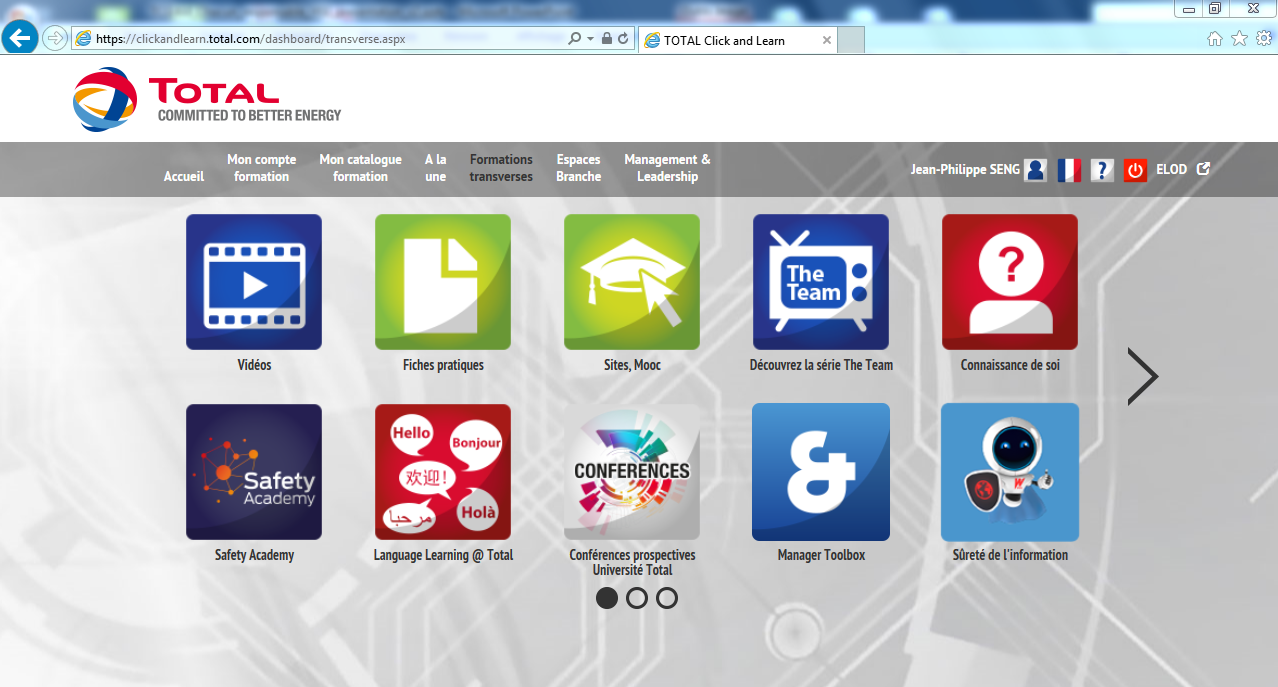 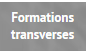 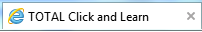 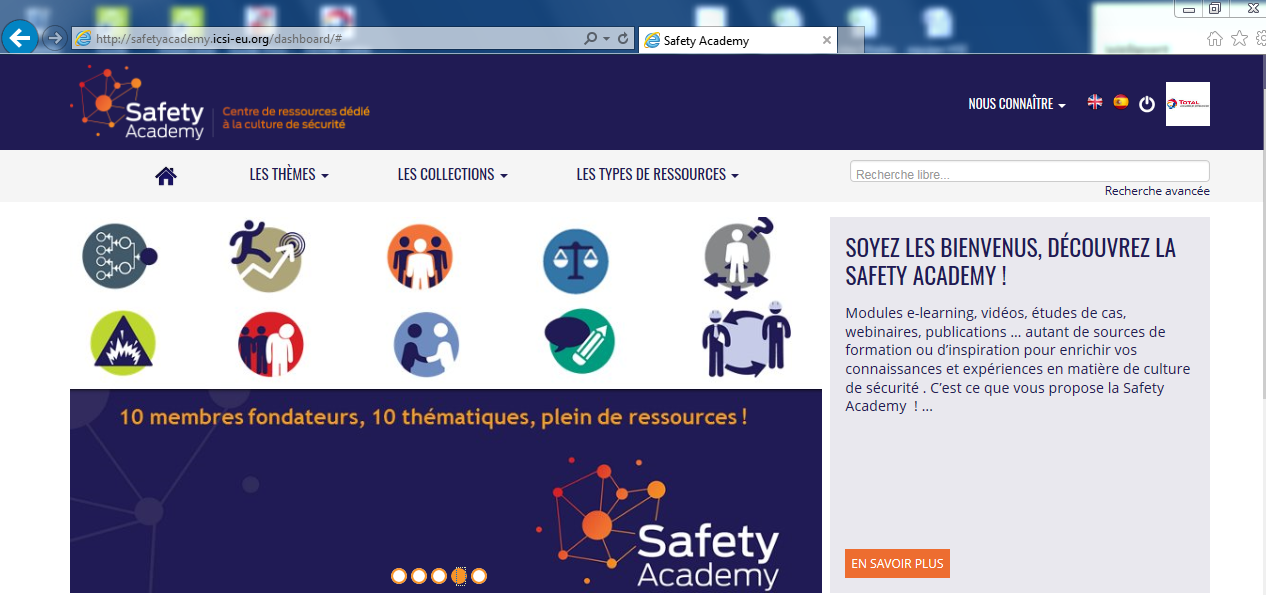 Kit de Integração de H3SA - TCG 4.4 - Cada um, ao seu nível, é responsável HSA – V1
3
E-learning
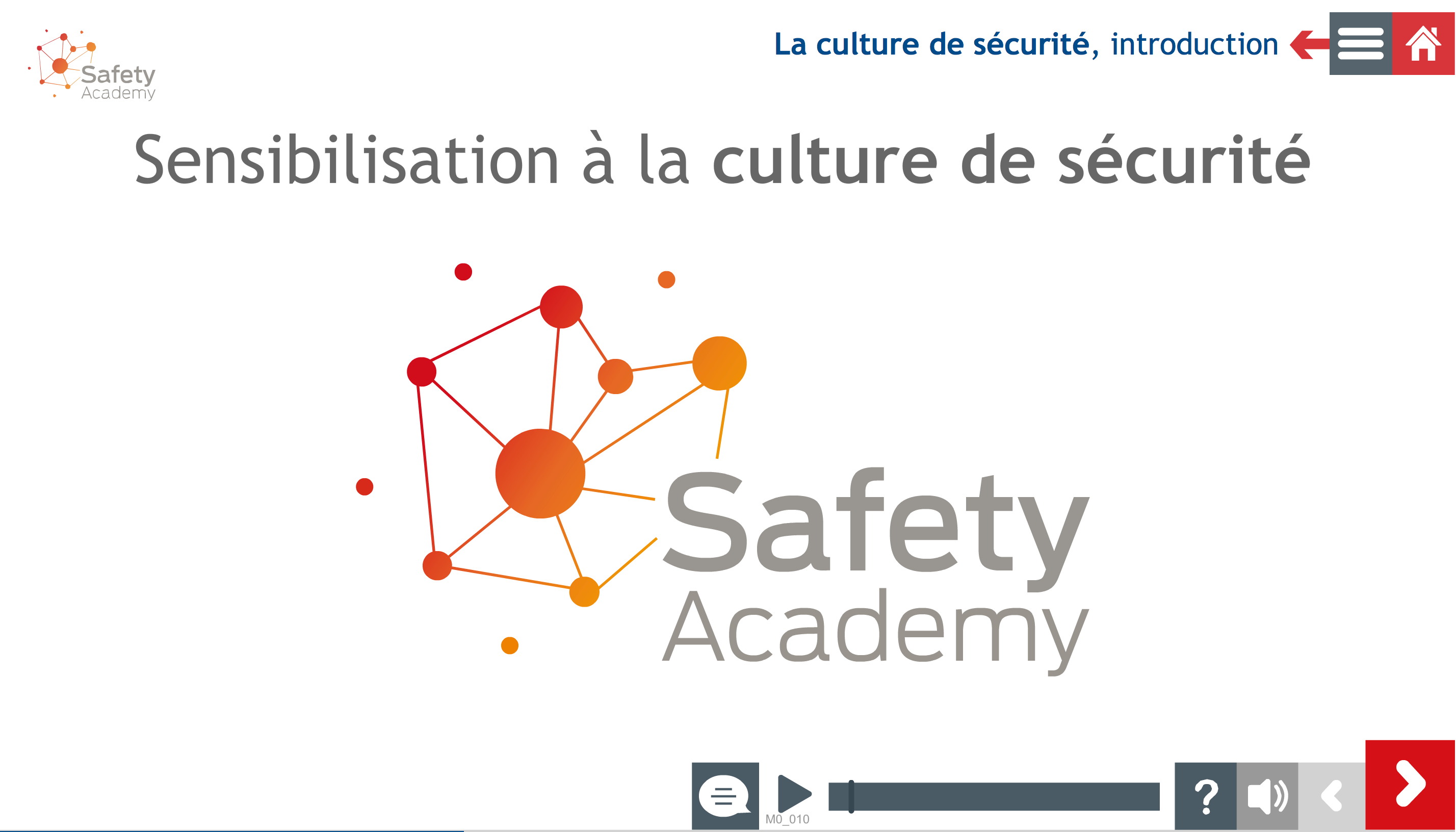 Kit de Integração de H3SA - TCG 4.4 - Cada um, ao seu nível, é responsável HSA – V1
4
O que é uma cultura de segurança?
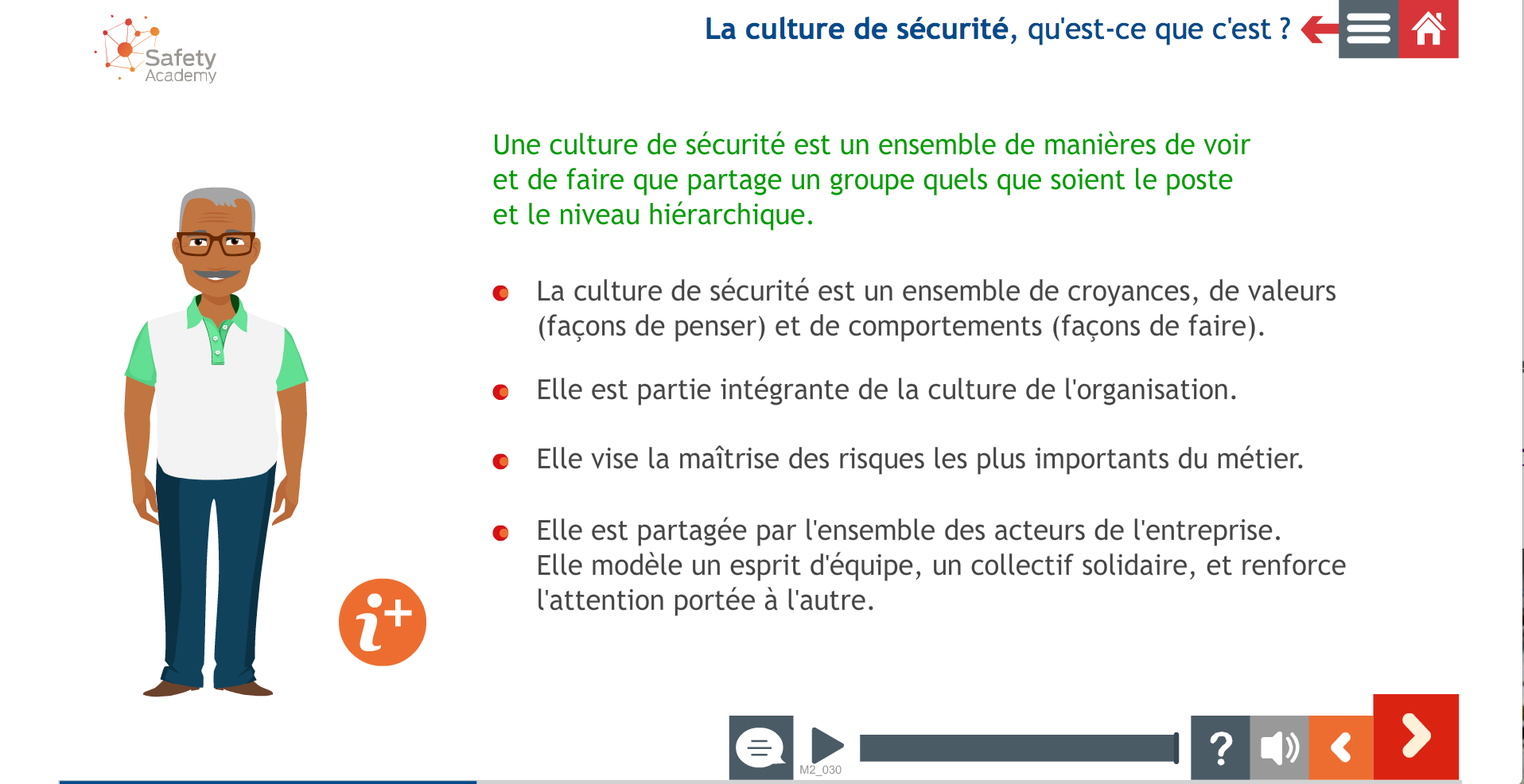 Kit de Integração de H3SA - TCG 4.4 - Cada um, ao seu nível, é responsável HSA – V1
5
Os 4 tipos de cultura de segurança
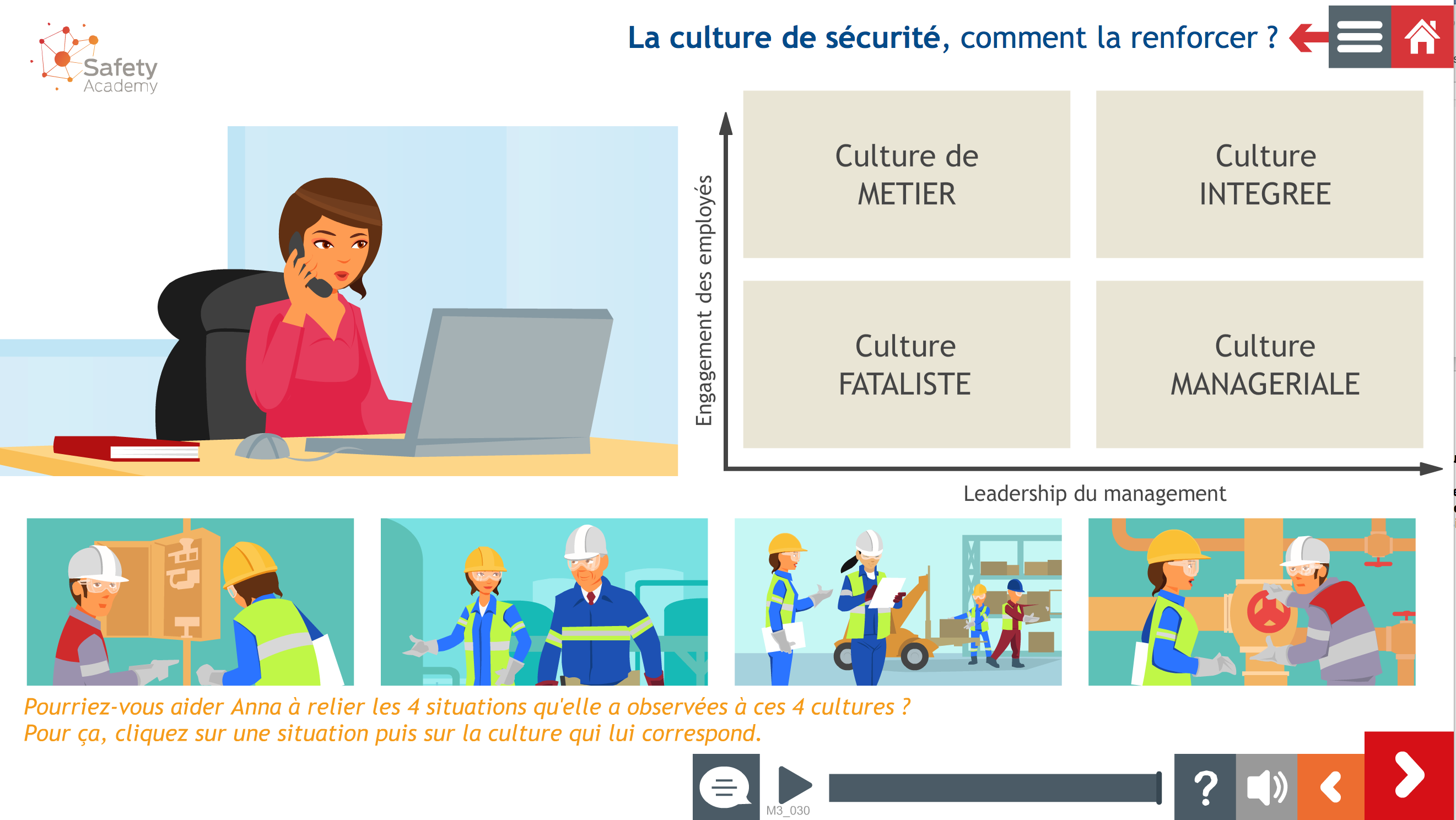 Kit de Integração de H3SA - TCG 4.4 - Cada um, ao seu nível, é responsável HSA – V1
6
Os 4 tipos de cultura de segurança
Procedimentos, modos operatórios, instruções … são privilegiados e fazem parte de um sistema de management.
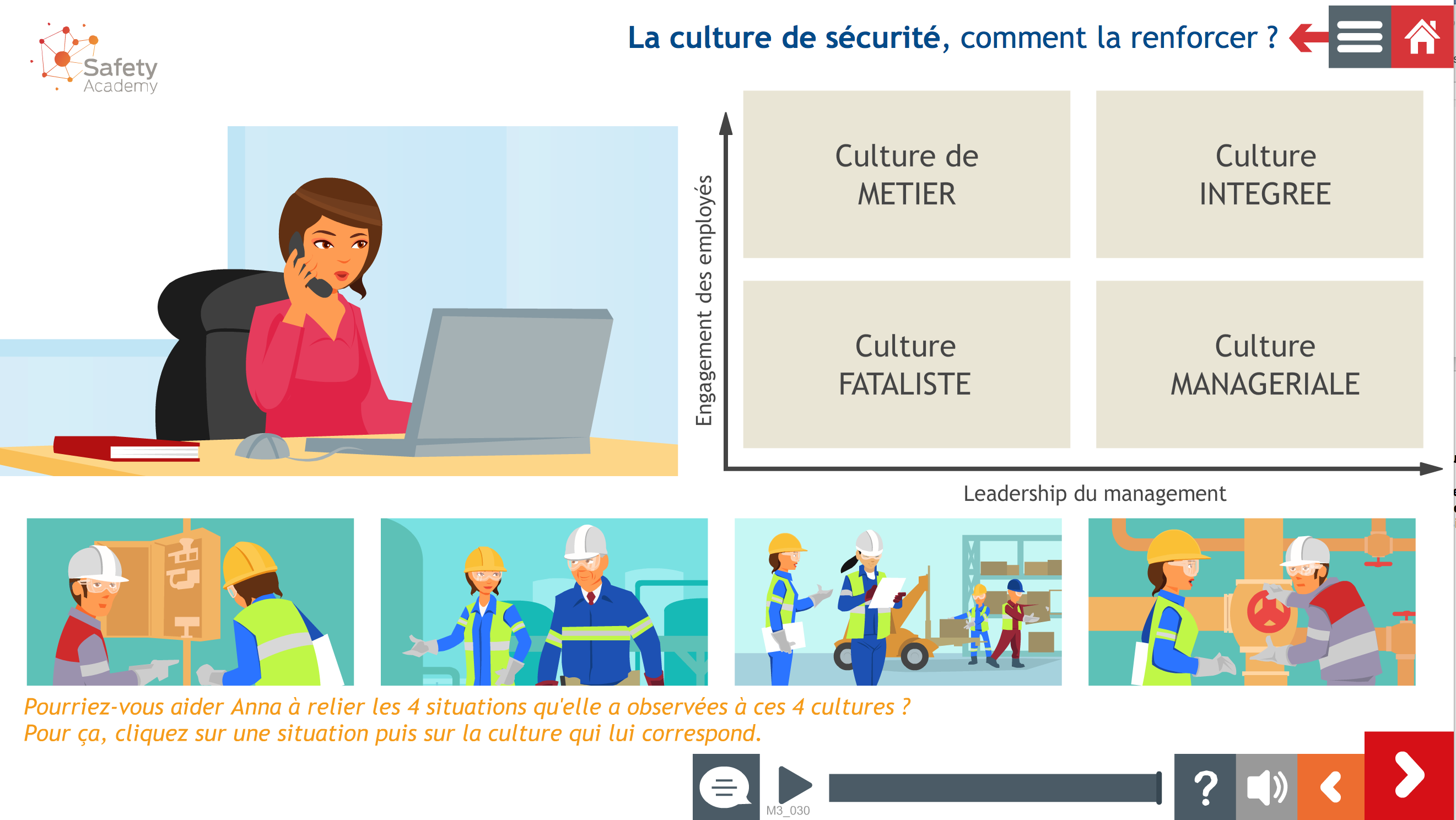 Kit de Integração de H3SA - TCG 4.4 - Cada um, ao seu nível, é responsável HSA – V1
7
Os 4 tipos de cultura de segurança
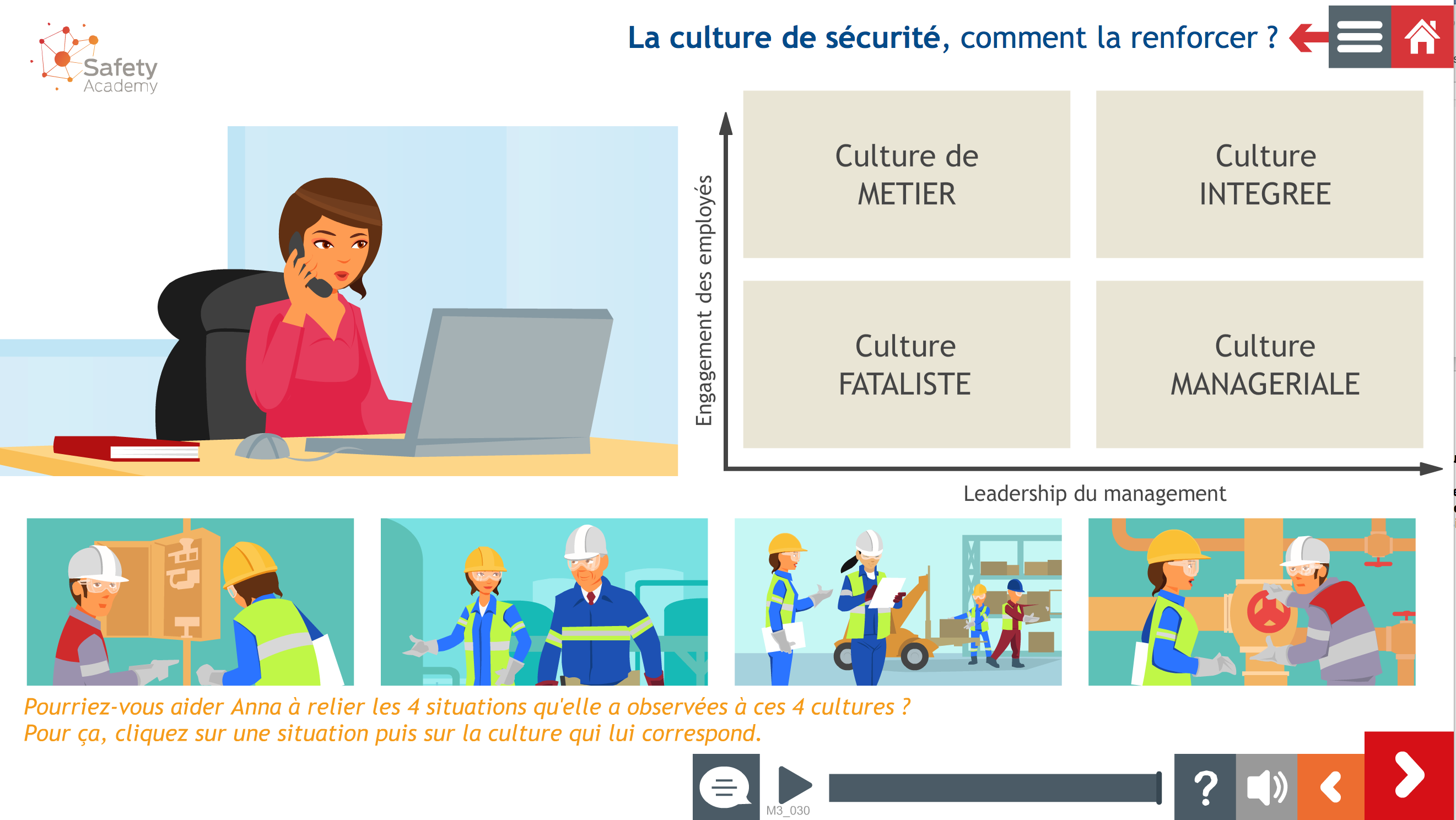 Partilhas de boas práticas entre o pessoal de uma mesma atividade (companheirismo no terreno pelo mais experientes)
Kit de Integração de H3SA - TCG 4.4 - Cada um, ao seu nível, é responsável HSA – V1
8
Os 4 tipos de cultura de segurança
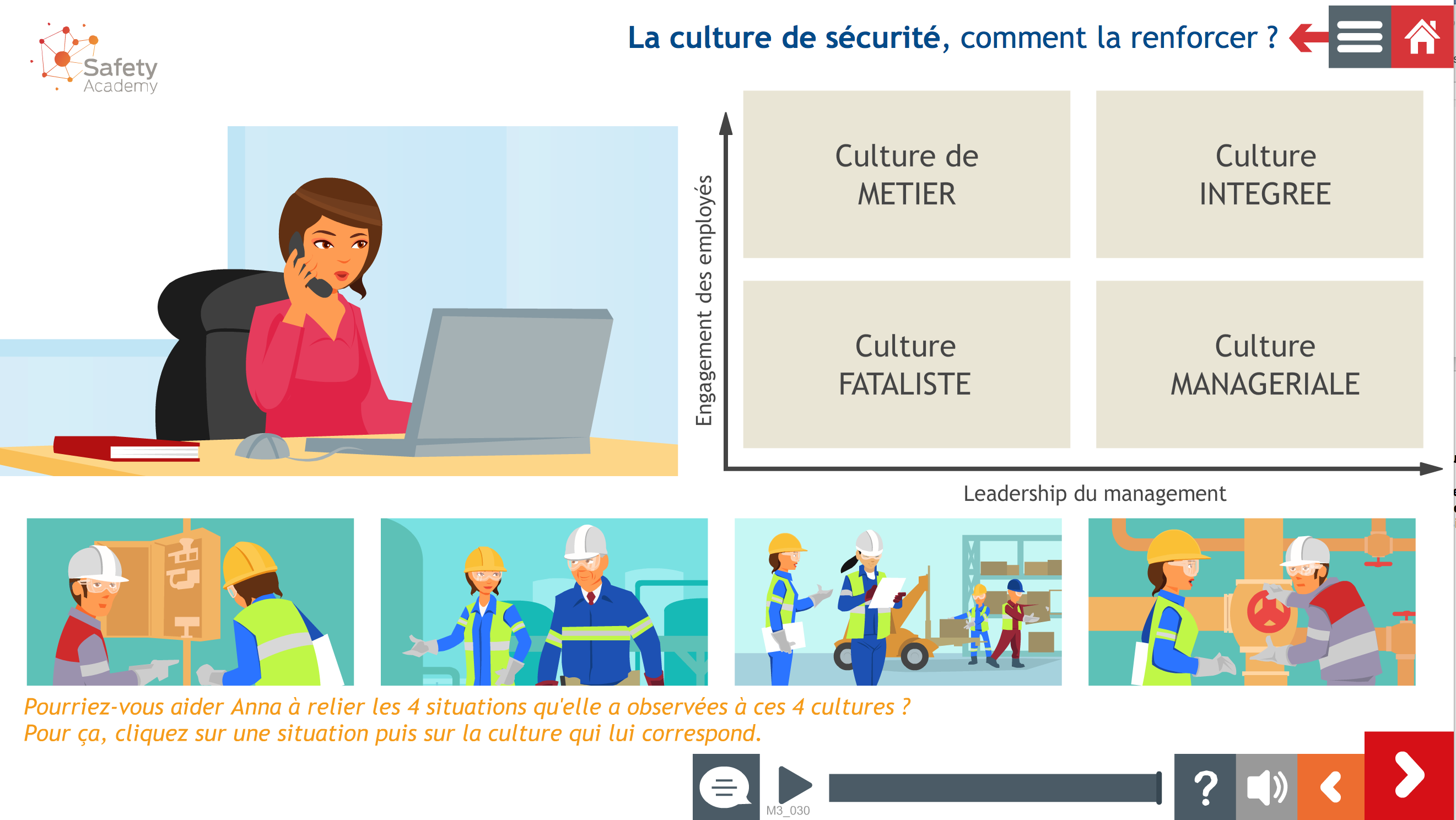 Assente na ideia de que certas atividades são perigosas e que se podem evitar vítimas.
Kit de Integração de H3SA - TCG 4.4 - Cada um, ao seu nível, é responsável HSA – V1
9
Os 4 tipos de cultura de segurança
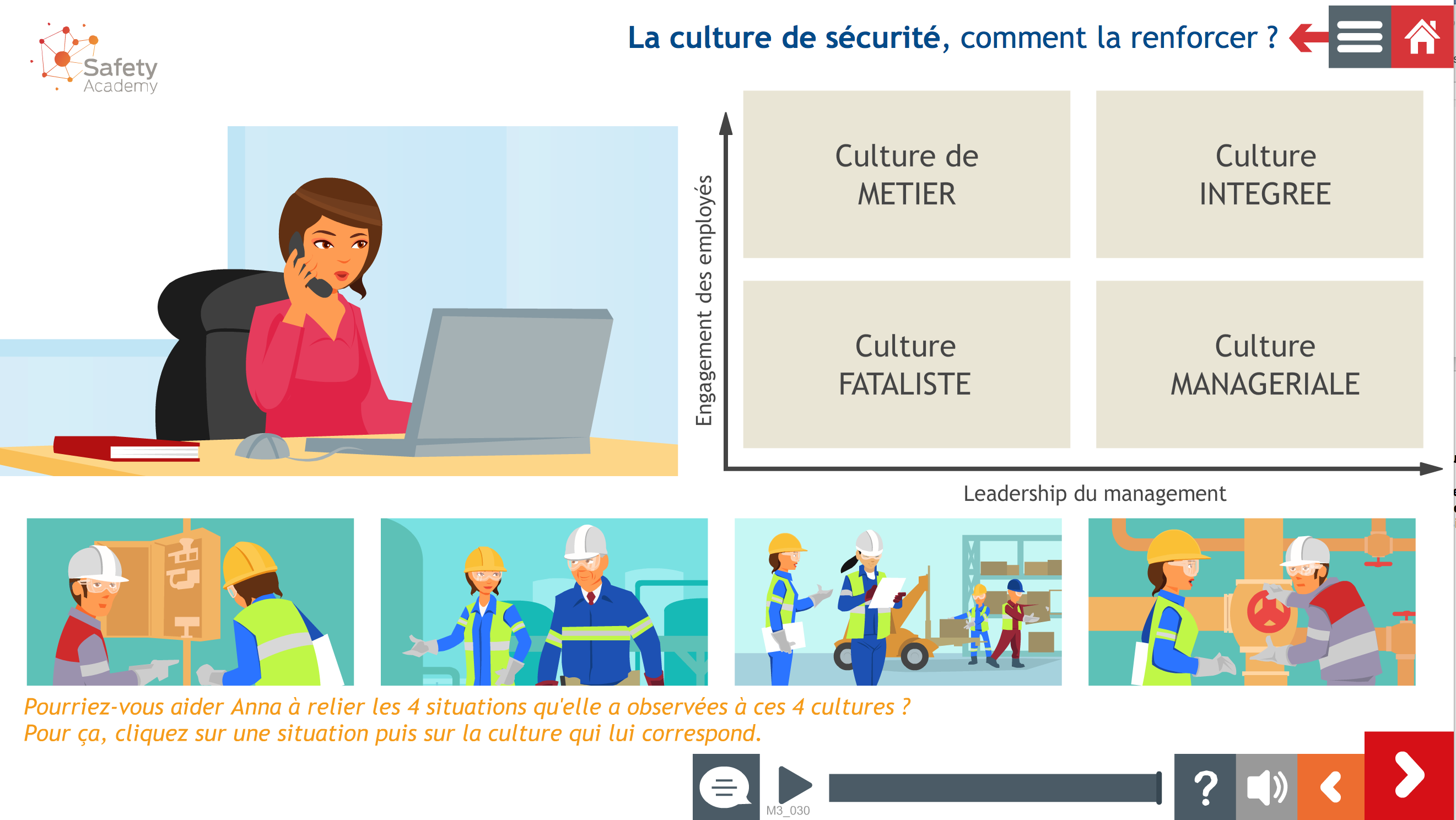 Assente na ideia de que a Segurança deve estar presente em todos os setores da empresa ou da organização e que é a responsabilidade artilhada por todos os atores. O modo de management privilegiado é mais participativo.
Kit de Integração de H3SA - TCG 4.4 - Cada um, ao seu nível, é responsável HSA – V1
10
Vantagens / inconvenientes
Mudança de management

Cultura business.



Na sua opinião, quais são as vantagens e os inconvenientes de cada uma destas culturas?
Kit de Integração de H3SA - TCG 4.4 - Cada um, ao seu nível, é responsável HSA – V1
11
A Total visa uma cultura de segurança integrada
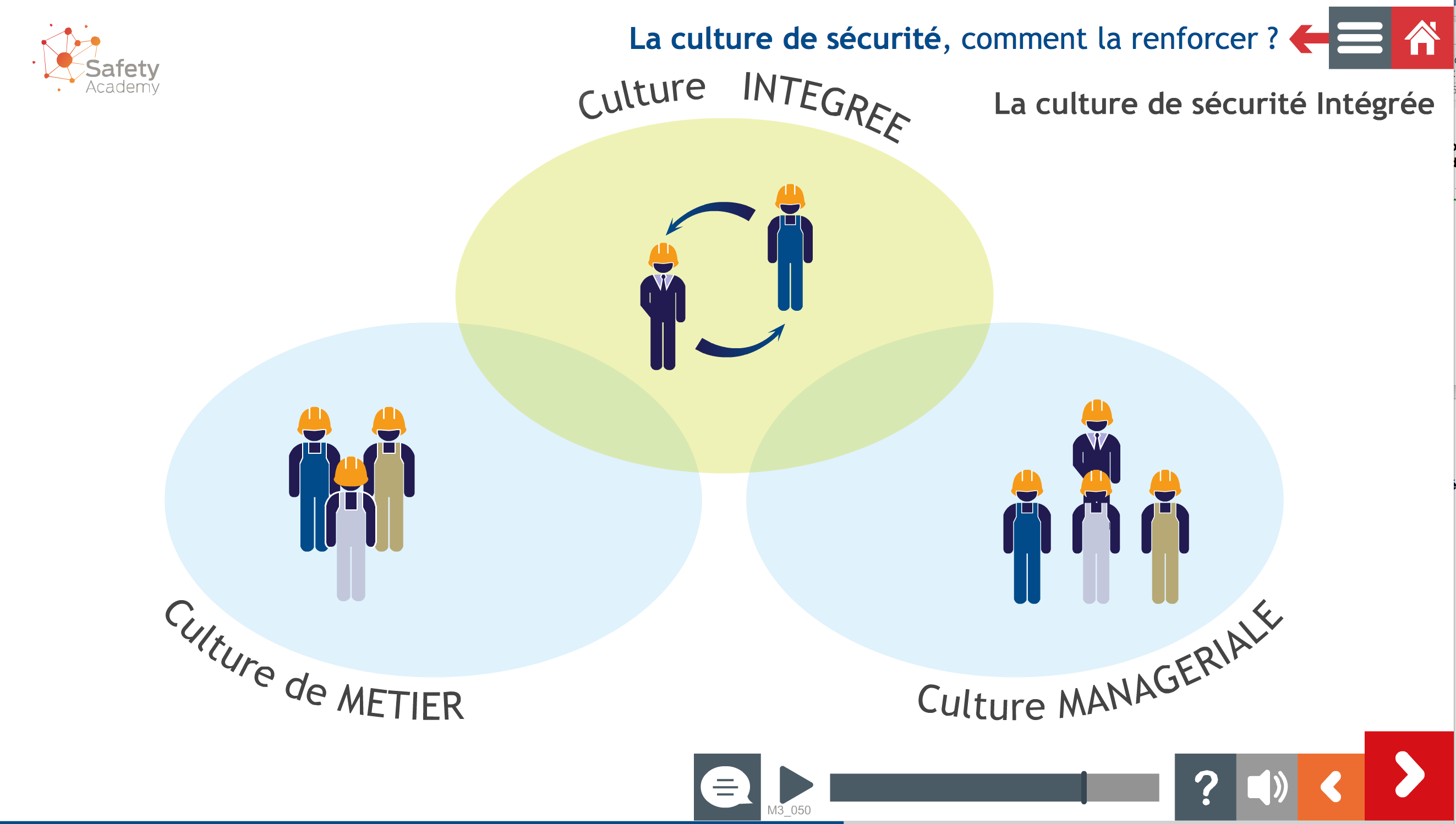 Kit de Integração de H3SA - TCG 4.4 - Cada um, ao seu nível, é responsável HSA – V1
12
A Total visa uma cultura de segurança integrada
O melhor da Cultura Business e da Cultura de Management:
Disponíveis
As regras foram comprovadas.
O contexto de aplicação das regras é conhecido no momento da sua redação.
As pessoas estão empenhadas em aplicar as regras.
Existem sempre pessoas competentes e experientes e trabalham em boas condições para analisar as situações.
Poderá ser contactada uma Terceira entidade para uma análise independente.
As pessoas têm os meios e a autoridade para atuar em todas as situações.
Kit de Integração de H3SA - TCG 4.4 - Cada um, ao seu nível, é responsável HSA – V1
13
Comprometo-me pela minha própria segurança
Conhecer o seu papel
Estar atento, vigilante, alerta
Nãos e deixar guiar pela rotina
Não temer - assumir
Comprometer-se, respeitar e aplicar as regras de base, ser proactivo e assinalar as anomalias.
Aceitar as observações e encorajar; aceitar igualmente as críticas:
Independentemente do nível hierárquico.
Independentemente de quem é a entidade patronal
Independentemente da atividade.
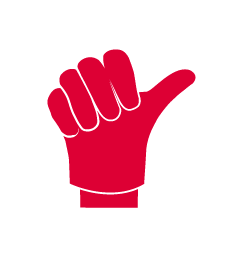 POR MIM
Kit de Integração de H3SA - TCG 4.4 - Cada um, ao seu nível, é responsável HSA – V1
14
Comprometo-me pela segurança do meu colega
Intervir
Não ter medo de me exprimir
Não ficar passivo face a uma situação
Estar convencido da minha utilidade
Superar-me 
Exprimir-me e escutar
Partilhar a minha experiência e as minhas competências
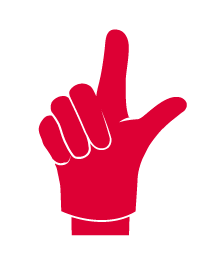 POR TI
Kit de Integração de H3SA - TCG 4.4 - Cada um, ao seu nível, é responsável HSA – V1
15
Comprometo-me pela segurança de todos
Estar consciente dos riscos que me rodeiam :
Tu
Eu
Os nossos colegas
Os moradores
Os nossos amigos
As nossas famílias
…
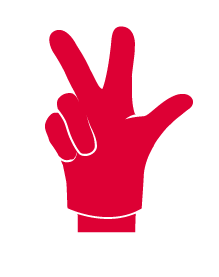 POR TODOS
Kit de Integração de H3SA - TCG 4.4 - Cada um, ao seu nível, é responsável HSA – V1
16
Kit de Integração de H3SA - TCG 4.4 - Cada um, ao seu nível, é responsável HSA – V1
17